ALL ABOUT SPAIN:
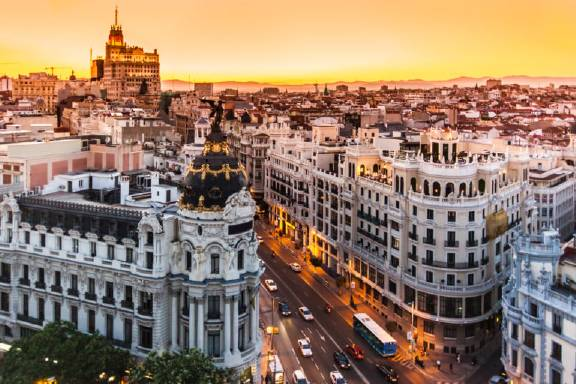 By Silvia Castro
XVI CENTURY
ART IN SPAIN
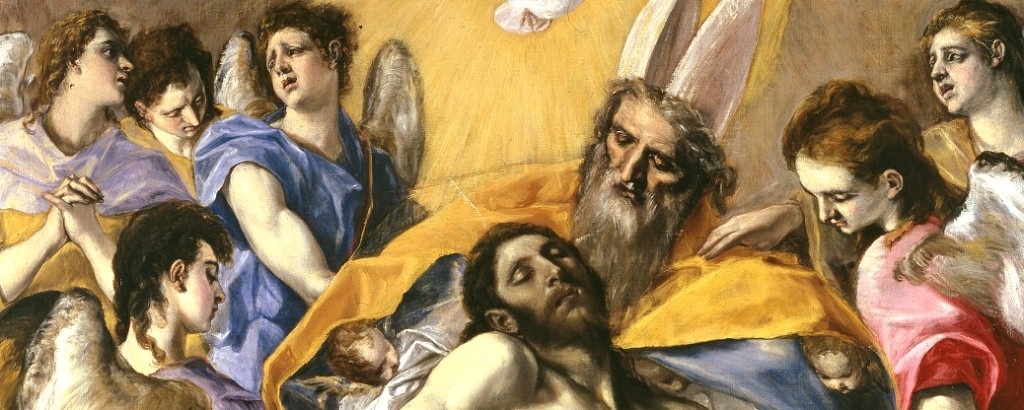 PAINTING AND SCULPTURE
Penetration and emergence of the Renaissance.
Transition between flamenco taste and Italian style.
Radical break with Spanish Gothic Cultural richness would reach its apogee in the Spanish Golden Age.
TRINIDAD, EL GRECO
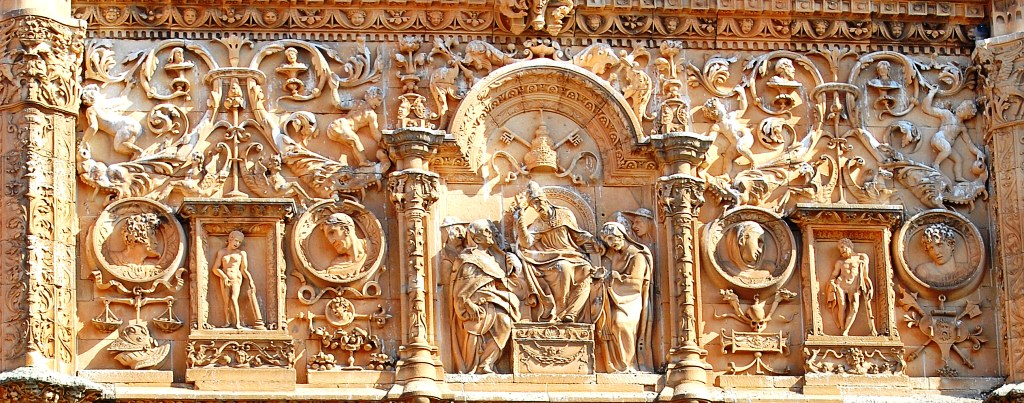 FACADE OF UNIVERSITY OF SALAMANCA
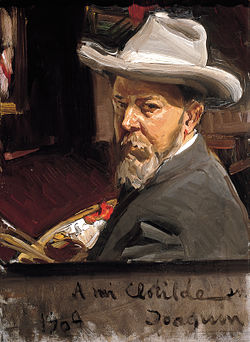 IMPORTANT PAINTERS
Spanish painter. 

A prolific artist.

2,200 catalogued works.

Impressionist, postimpressionist, and luminist.
JOAQUÍN SOROLLA Y BASTIDA
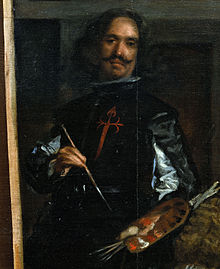 Known as Diego Velázquez.

Spanish Baroque painter.

Master of universal painting.
DIEGO RODRÍGUEZ DE SILVA Y 	VELÁZQUEZ
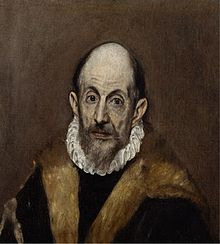 Late Renaissance painter.

Very personal style in his mature works.
https://www.youtube.com/watch?v=ZrMjG3Hd24c
EL GRECO
SOME IMPORTANT PAINTINGS:
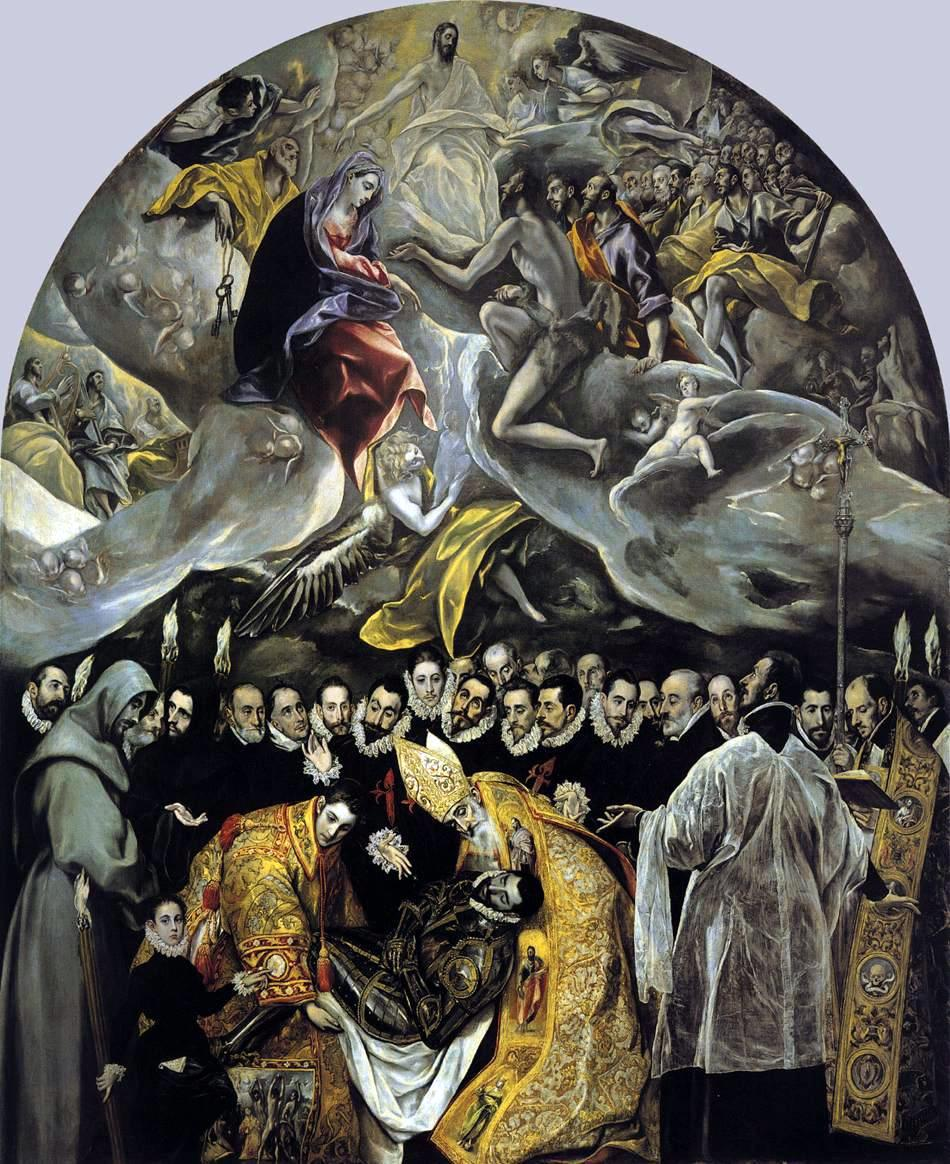 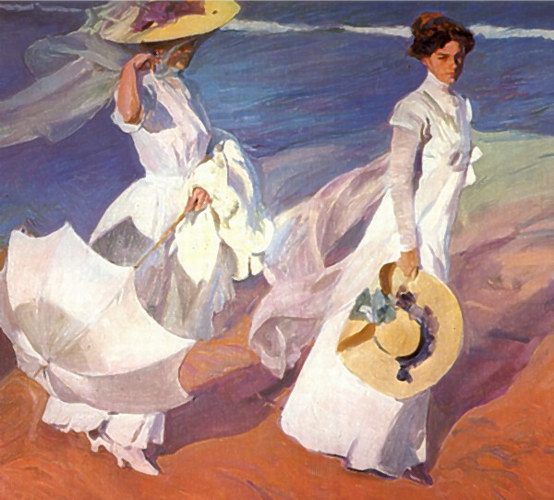 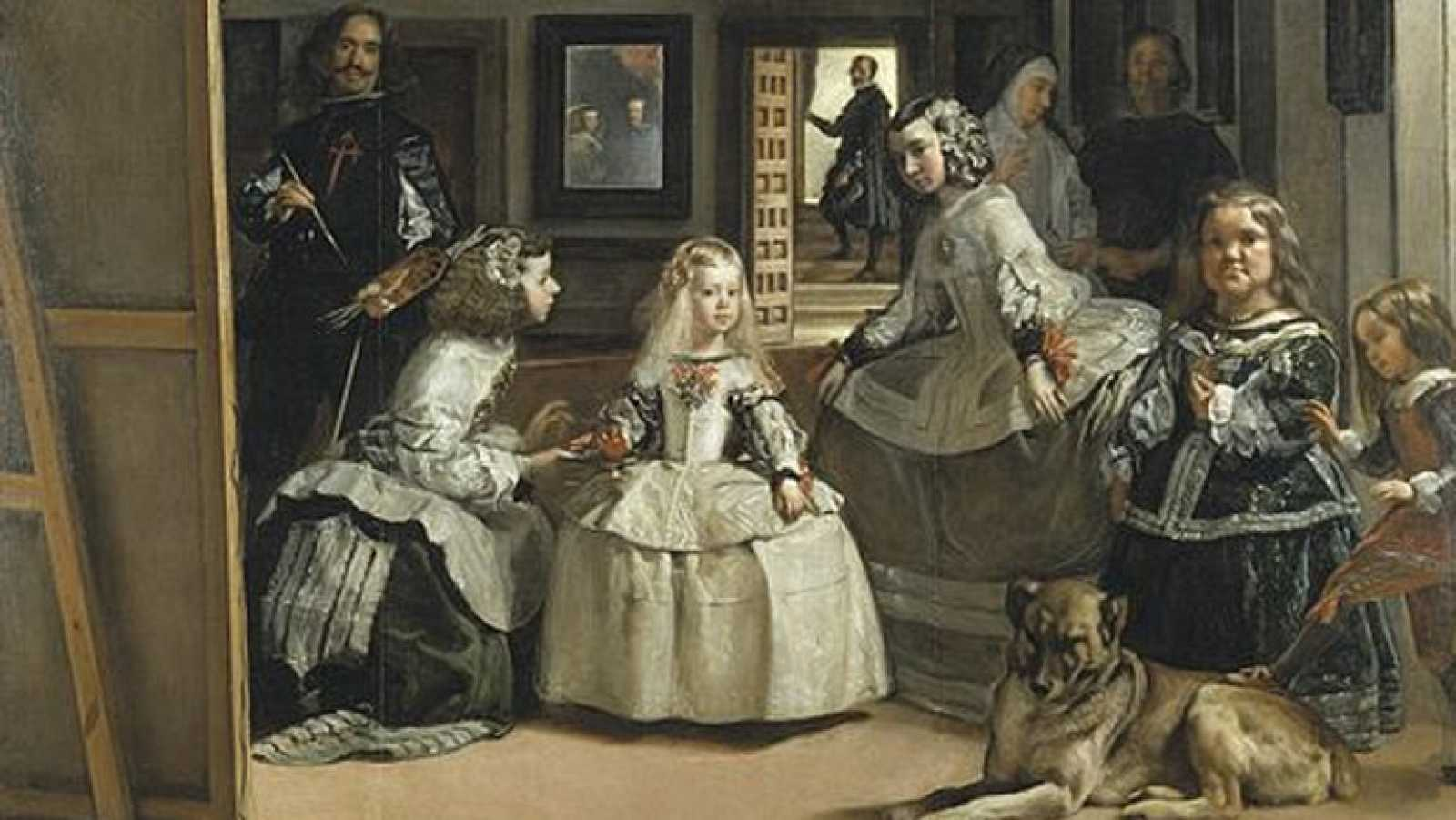 CUADRO DEL ENTIERRO DEL SEÑOR DE ORGAZ, EL GRECO
PASEO A ORILLAS DEL MAR,
SOROLLA
LAS MENIMAS, VELÁZQUEZ